Disclosure
I, [presenter’s name] declare that in the past 2 years:

I have received support from the following companies:
	[relevant company names here]

I have done consulting work for the following companies:
	[relevant company names here]
 
I have done speaking engagements for the following companies:
	[relevant company names here]

I hold individual shares in the following:
	[relevant company names here]
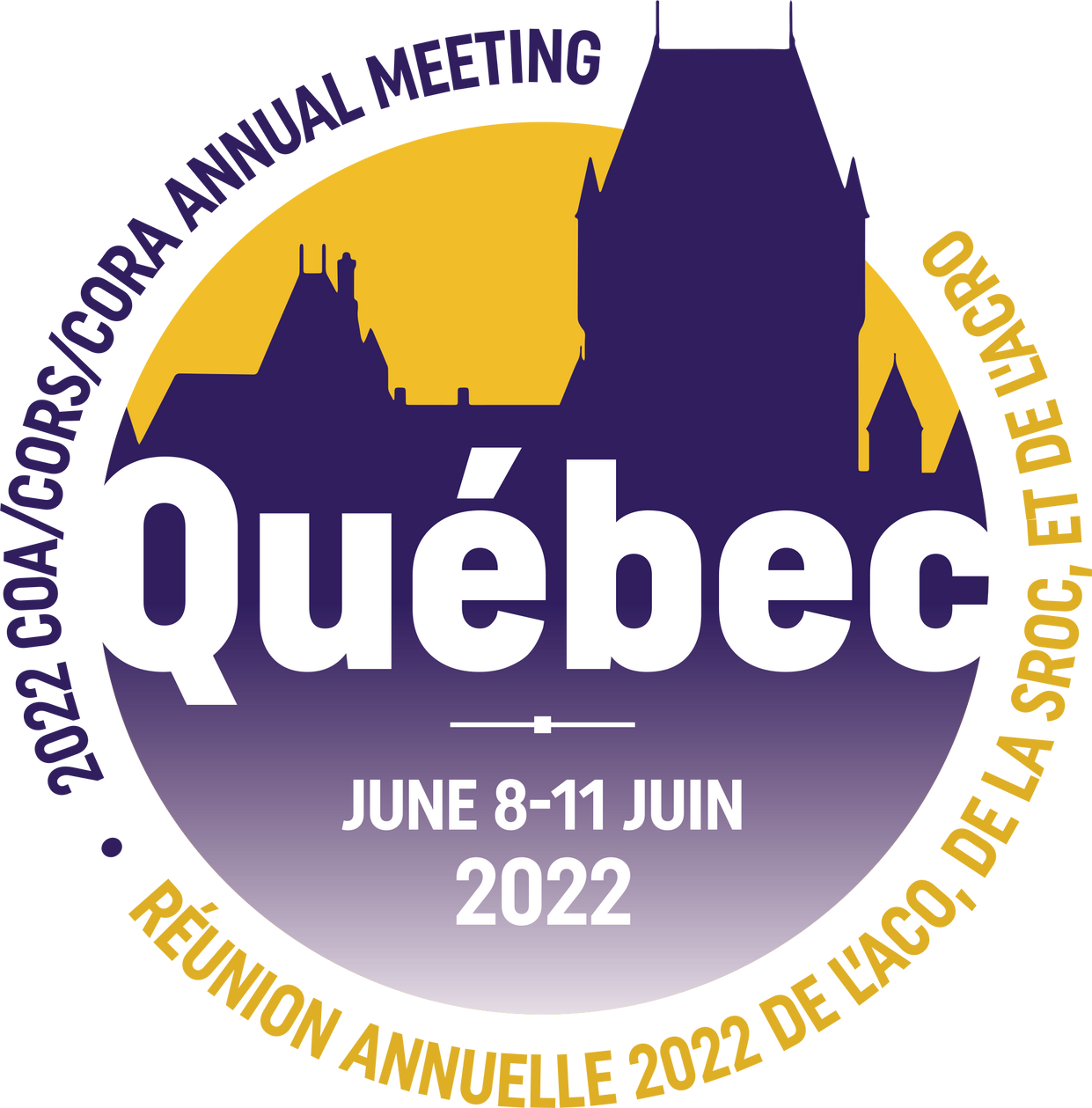